ISNTP-8, Camaret, France, 25th-29th June 2012
Hydrogen production via biomethane reforming in DBD reactor
Mirosław Dors, Tomasz Izdebski, Artur Berendt and Jerzy Mizeraczyk
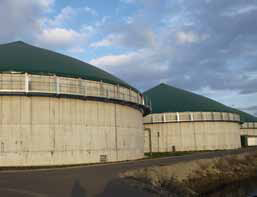 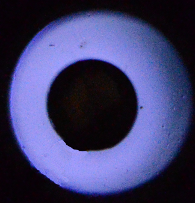 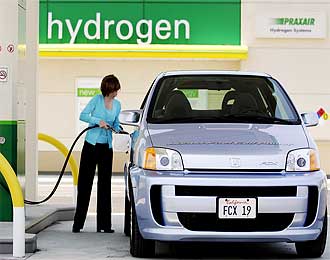 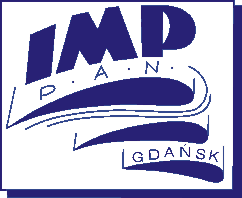 Centre for Plasma and Laser Engineering
The Szewalski Institute of Fluid-Flow Machinery Polish Academy of Sciences
ISNTP-8, Camaret, France, 25th-29th June 2012
Introduction
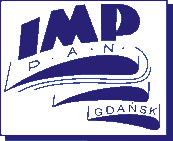 Centre for Plasma and Laser Engineering
The Szewalski Institute of Fluid-Flow Machinery Polish Academy of Sciences
2
ISNTP-8, Camaret, France, 25th-29th June 2012
Biomethane – composition
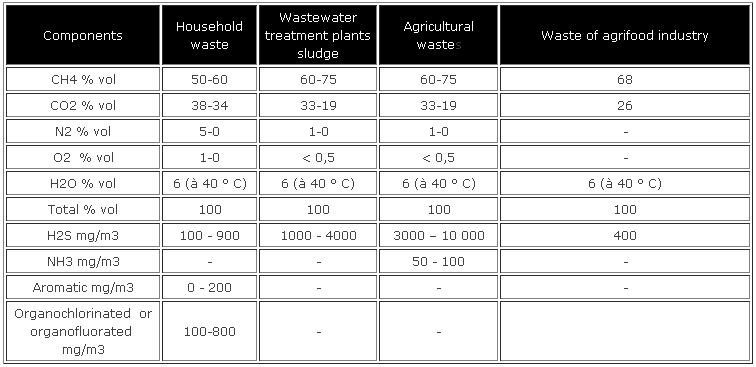 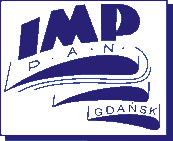 Centre for Plasma and Laser Engineering
The Szewalski Institute of Fluid-Flow Machinery Polish Academy of Sciences
3
ISNTP-8, Camaret, France, 25th-29th June 2012
DBD reactor
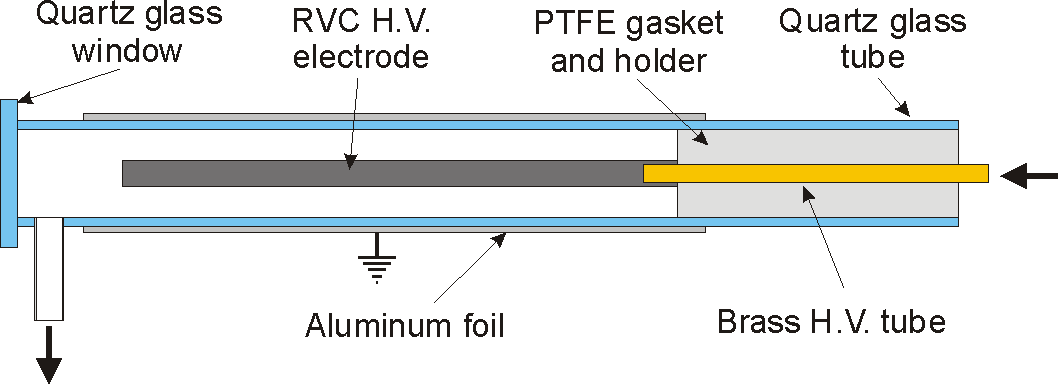 OES
GC-TCD, FTIR
Quartz glass tube: inner diameter 15 mm
RVC (Reticulated Vitreous Carbon) electrode: 
outer diameter 8 mm, 
inner diameter 3 mm,
length 150 mm;
low porosity 80 ppi (pores per inch), 
Gas composition and flow rate:
CH4:CO2 = 70%:30%
200 cm3/min.
OES
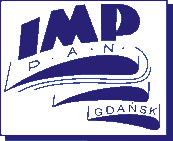 Centre for Plasma and Laser Engineering
The Szewalski Institute of Fluid-Flow Machinery Polish Academy of Sciences
4
ISNTP-8, Camaret, France, 25th-29th June 2012
Power supply
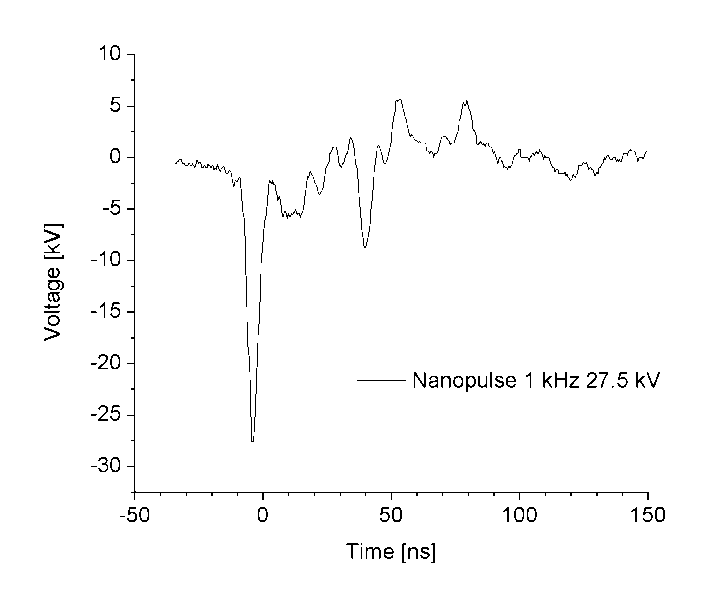 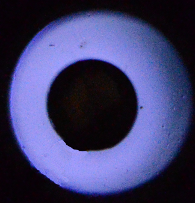 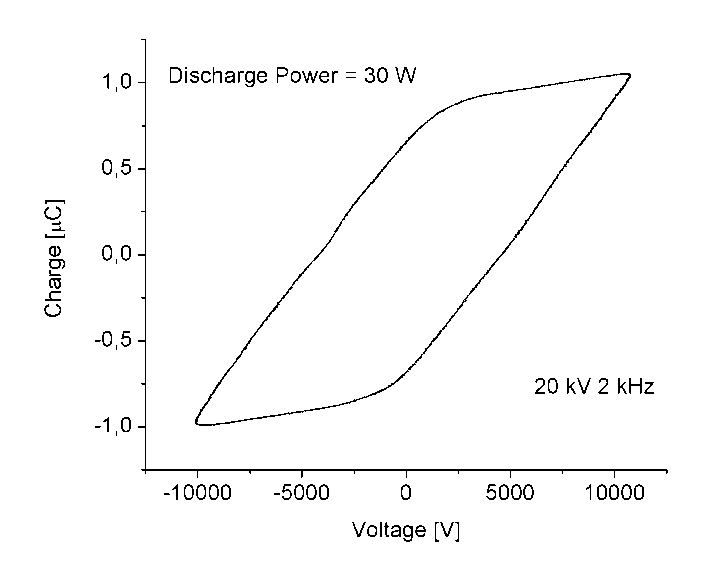 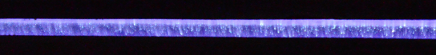 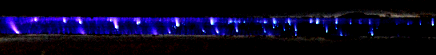 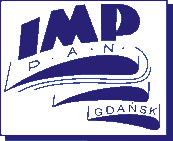 Centre for Plasma and Laser Engineering
The Szewalski Institute of Fluid-Flow Machinery Polish Academy of Sciences
5
ISNTP-8, Camaret, France, 25th-29th June 2012
Results – gas composition
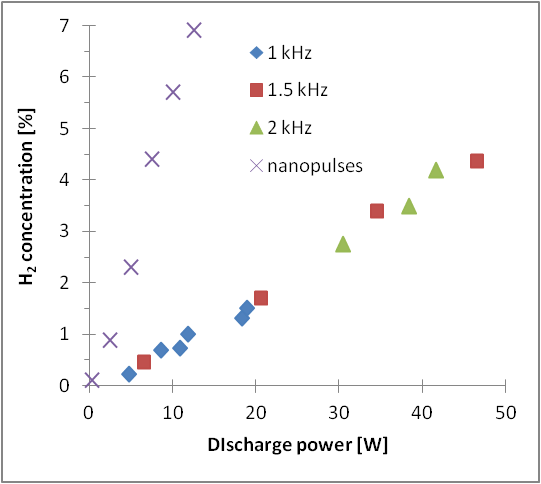 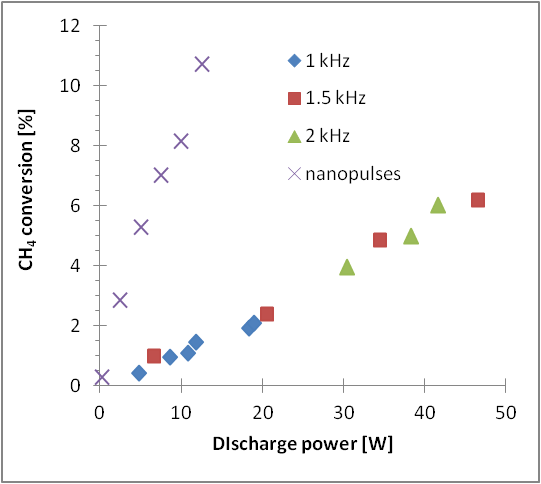 CH4 + CO2 = 2 CO + 2 H2    ???
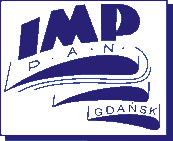 Centre for Plasma and Laser Engineering
The Szewalski Institute of Fluid-Flow Machinery Polish Academy of Sciences
6
ISNTP-8, Camaret, France, 25th-29th June 2012
Results – modelling in TER
CH4 + CO2 = 2 CO + 2 H2
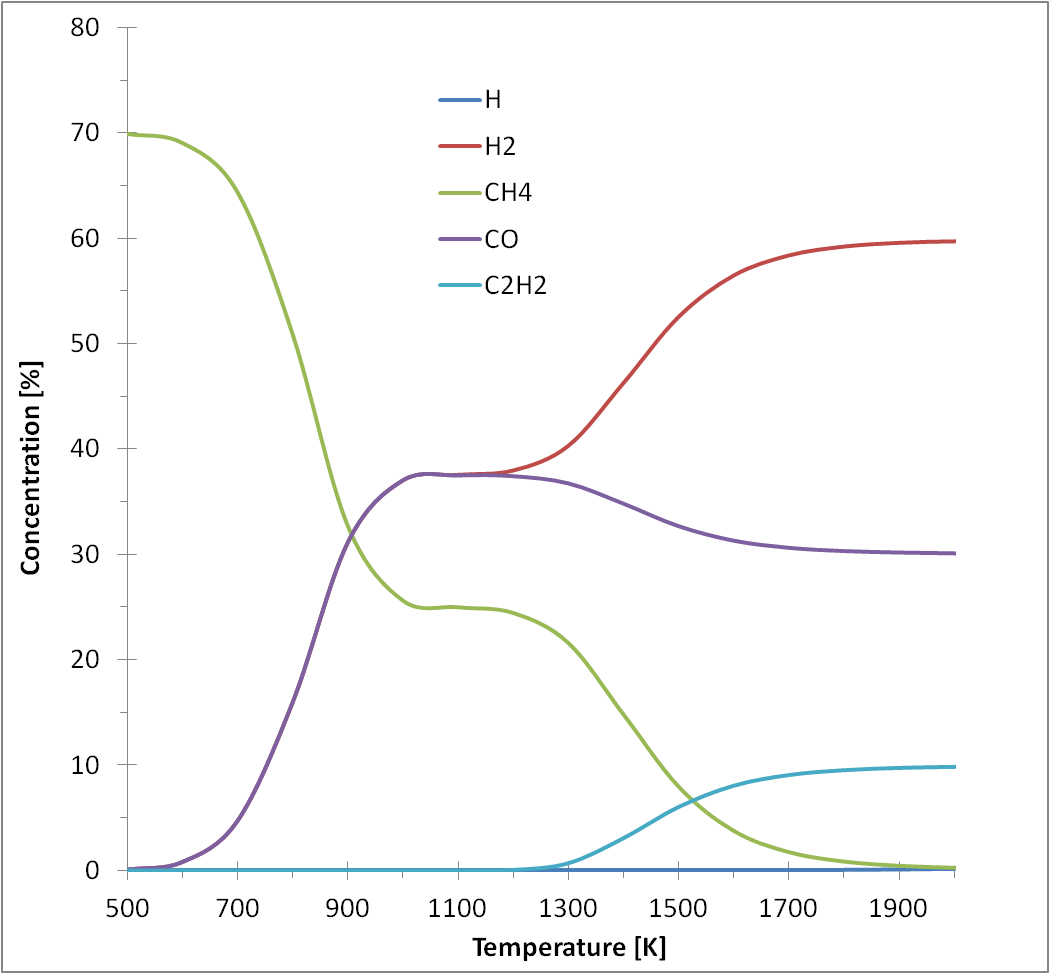 H2/CO=1/1
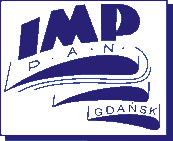 Centre for Plasma and Laser Engineering
The Szewalski Institute of Fluid-Flow Machinery Polish Academy of Sciences
7
ISNTP-8, Camaret, France, 25th-29th June 2012
Results – gas composition (cont.)
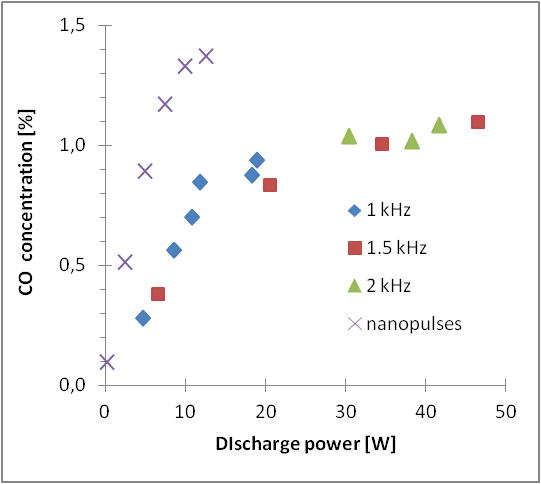 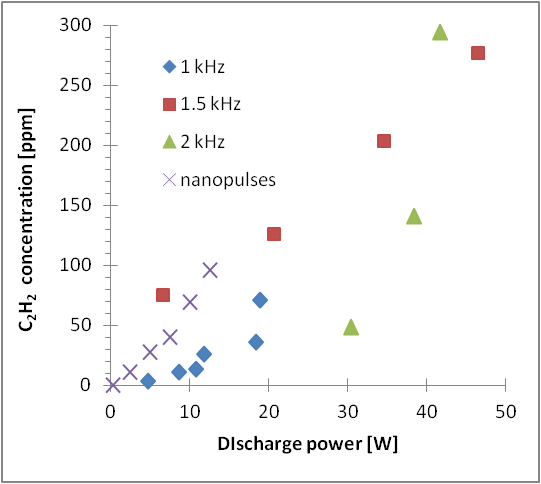 close to TER
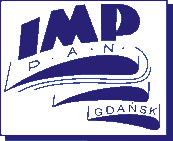 Centre for Plasma and Laser Engineering
The Szewalski Institute of Fluid-Flow Machinery Polish Academy of Sciences
8
ISNTP-8, Camaret, France, 25th-29th June 2012
Results – optical emission spectroscopy
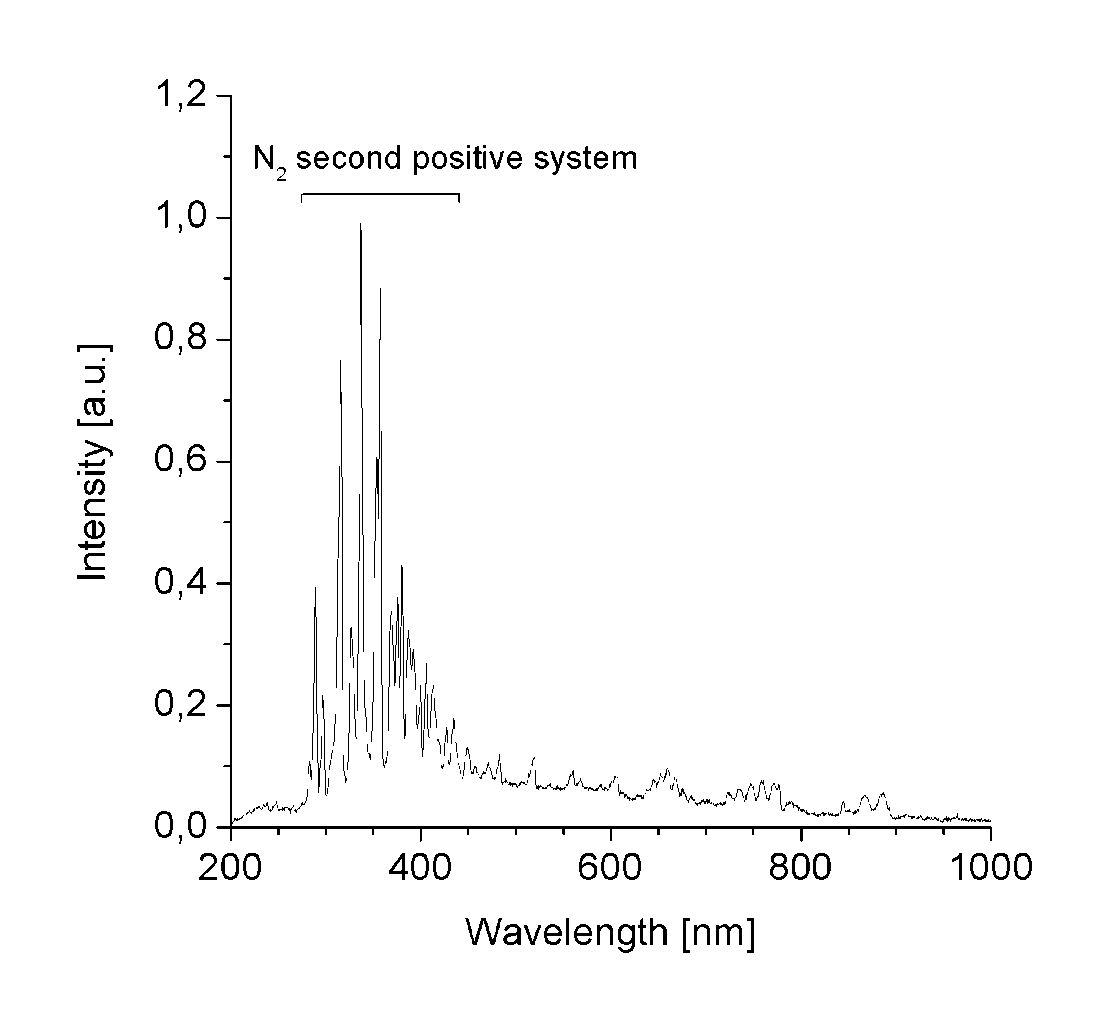 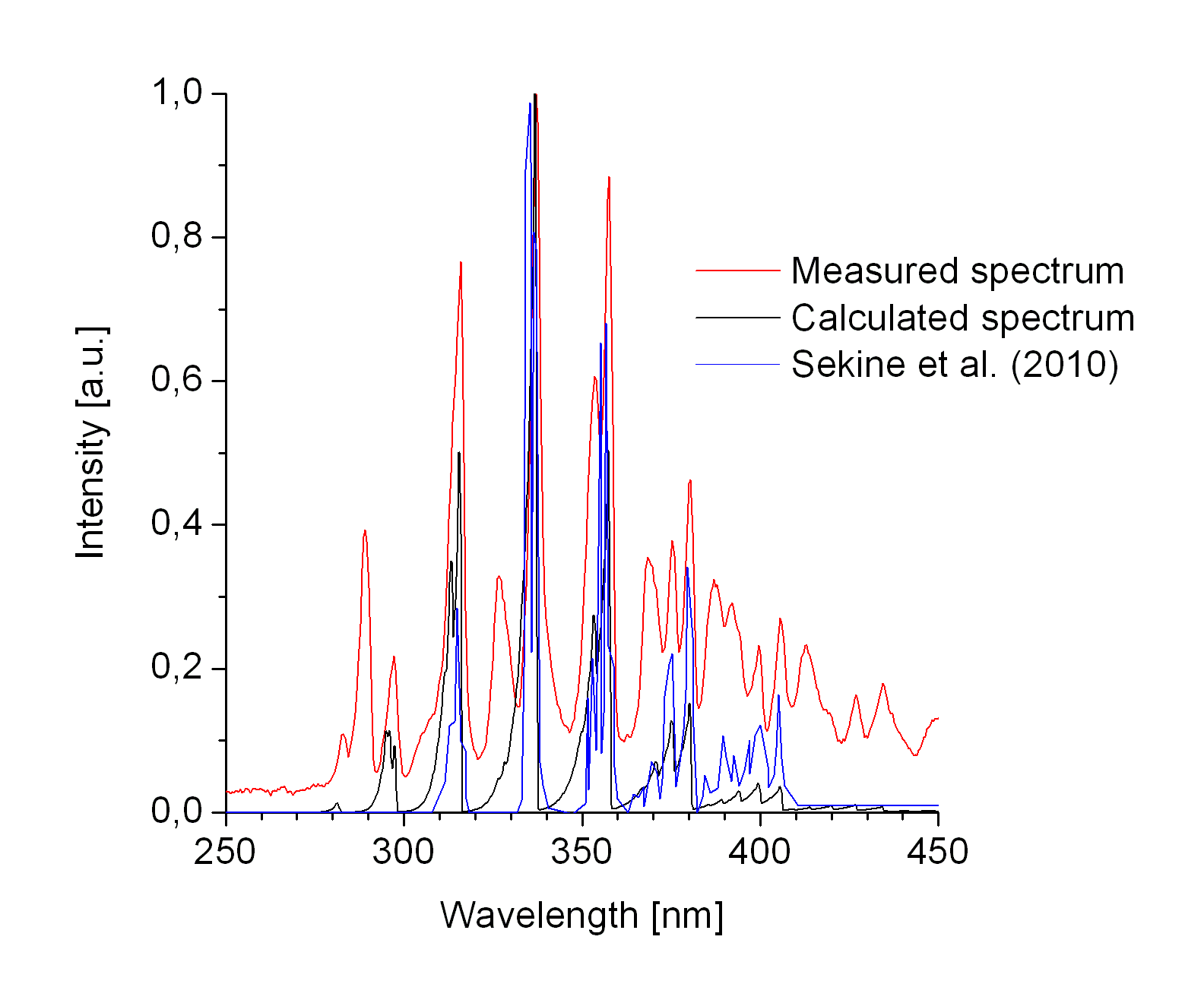 no C2 Swan system, no CN system
no soot deposition, no changes along the reactor
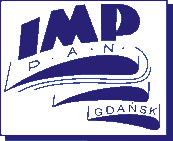 Centre for Plasma and Laser Engineering
The Szewalski Institute of Fluid-Flow Machinery Polish Academy of Sciences
9
ISNTP-8, Camaret, France, 25th-29th June 2012
Results – summary
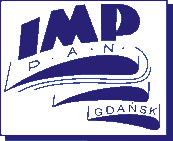 Centre for Plasma and Laser Engineering
The Szewalski Institute of Fluid-Flow Machinery Polish Academy of Sciences
10
ISNTP-8, Camaret, France, 25th-29th June 2012
Tasks in progress
H2O admixture
H2S admixture
Higher temperature (up to 250oC)
Ni-catalyst
GC
FTIR
2D OES-ICCD
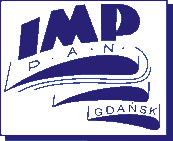 Centre for Plasma and Laser Engineering
The Szewalski Institute of Fluid-Flow Machinery Polish Academy of Sciences
11
ISNTP-8, Camaret, France, 25th-29th June 2012
Summary and conclusions
Hydrogen production and methane conversion degree increase linearly with discharge power in the range of up to 50 W
Nanosecond voltage pulses are much more efficient in hydrogen production than AC sinusoid voltage
Conversion of methane in DBD exhibits different chemistry than that typical for thermodynamic equilibrium. Where is the rest of C?
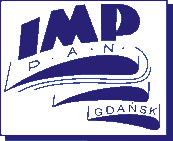 Centre for Plasma and Laser Engineering
The Szewalski Institute of Fluid-Flow Machinery Polish Academy of Sciences
12